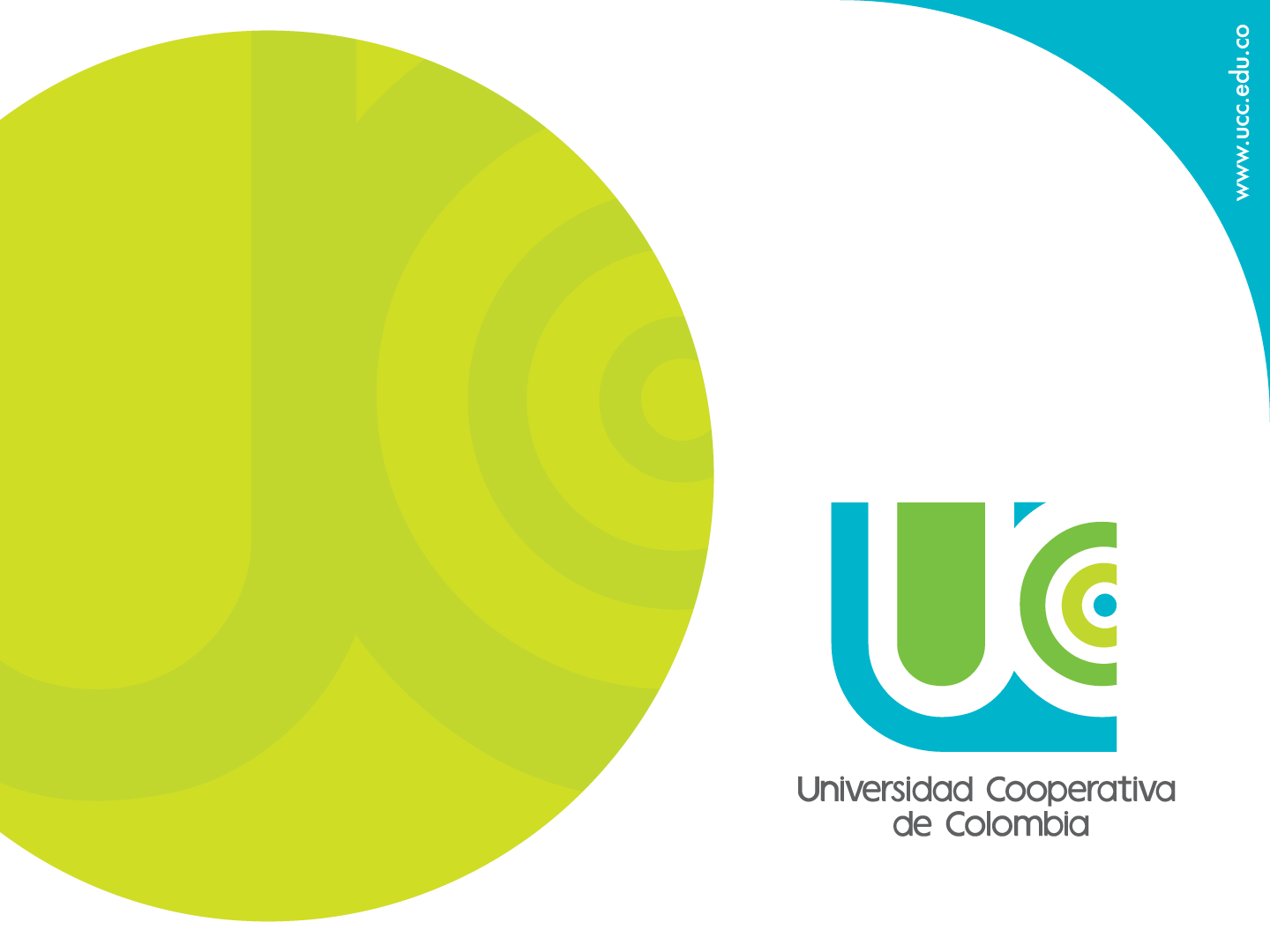 Seminario Académico Seguridad y Salud en el Trabajo: factor clave para la productividad y el desarrollo laboral.
Universidad de Investigación y Desarrollo
Grupo de investigación: ECSE
Línea de investigación: Salud en los entornos.
Tema: Seguridad y Salud en el Trabajo
Gerencia Estratégica en el Sistema De Seguridad Y Salud en el Trabajo
Gisela González Ruiz
Especialista en Salud Ocupacional
Ms CCB
Dra. en Ciencias Gerenciales
TÓPICOS
Momentos históricos de la Seguridad y Salud en Colombia
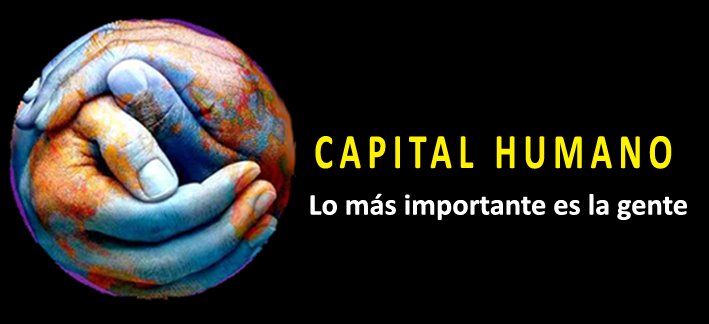 Planeación estratégica
La Gerencia Estratégica en la Seguridad y Salud en el trabajo.
GISELA GONZALEZ RUIZ
Doctora en Ciencias Gerenciales
MOMENTOS
SNSP
Antes de la Ley 100  de 1993
Con la Ley 100 de 1993
A partir de la Ley 1562 de 2012
Sistema de Seguridad Social
Sistema Nacional de Salud Pública Nacional
Fines de prevención. Art. 35 SRP
Adopción de las OHSAS 18001-45001 (ISO)
Fines de reparación del daño
Responsable: Gerencial-empleador
SVE
CMO- Cove
Decreto 2177 de 1989, readaptación profesional invalidas - Decreto 776 del 1987, tabla de evaluación de la incapacidad.
Responsabidad Indeterminada
Sistema de Seguridad y Salud (1072-15/1111-17)
Multinacional
OHSAS 18001
Glob. Economía- 1986
Mejoramiento continuo
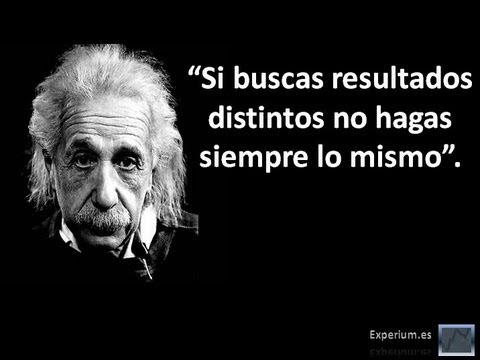 GISELA GONZALEZ RUIZ
Doctora en Ciencias Gerenciales
Plataforma Estratégica
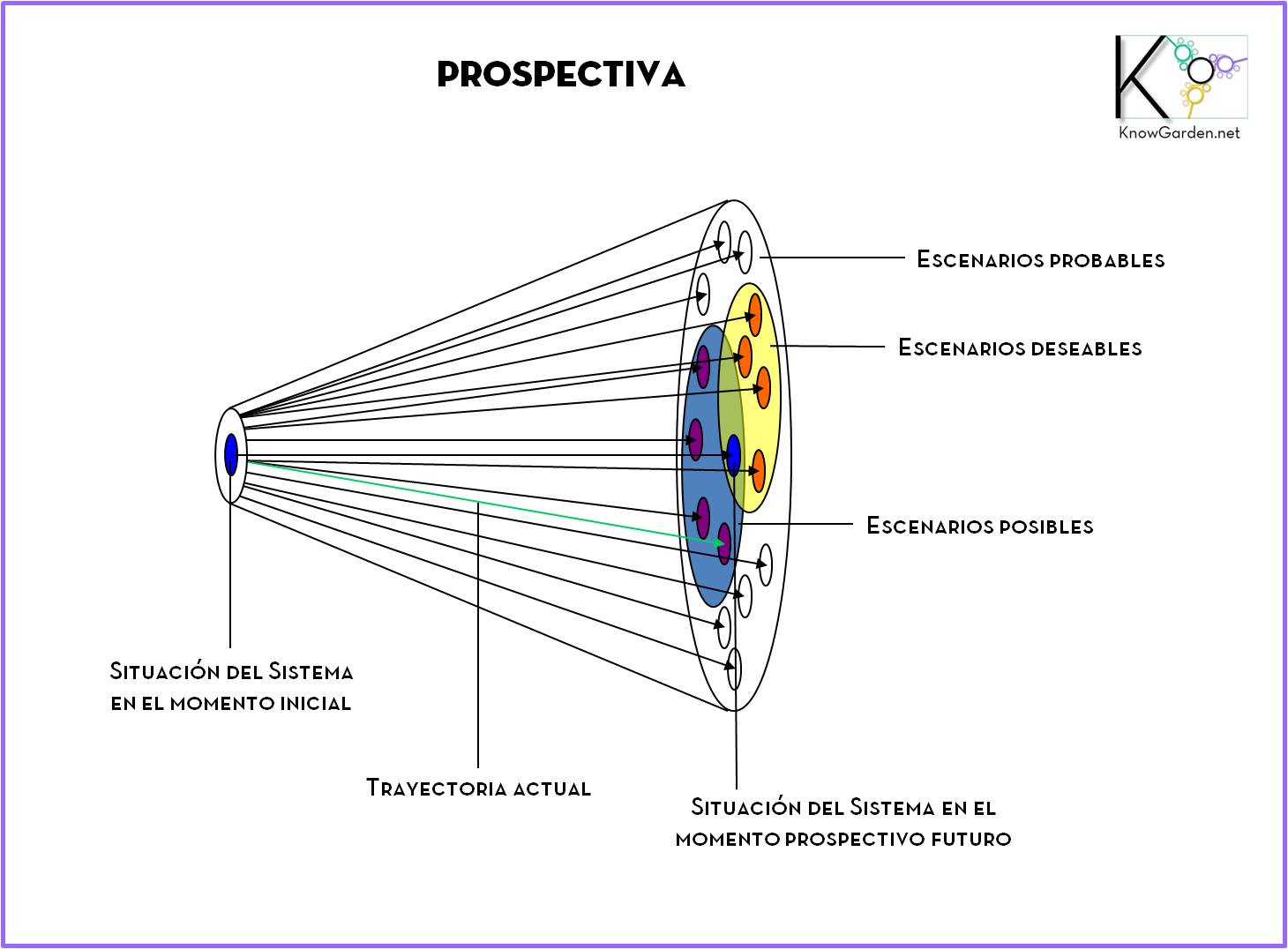 Formulación y establecimiento de objetivos de carácter prioritario.

Establecimiento de los cursos de acción (estrategias) para alcanzar dichos objetivos.
Herramienta de Gestión apoya la toma de decisiones de las organizaciones.
Camino actual y el que deben recorrer Para adecuarse a los cambios y a las demandas para lograr la mayor eficiencia, eficacia, calidad en los bienes y servicios que se proveen. Armijo A, 2009
S
I
T
U
A
C
I
Ó
N

A
C
T
U
A
L
SST
Ruta Estratégica
N
O
R
T
E

E
S
T
R
A
T
É
G
I
C
O
SST
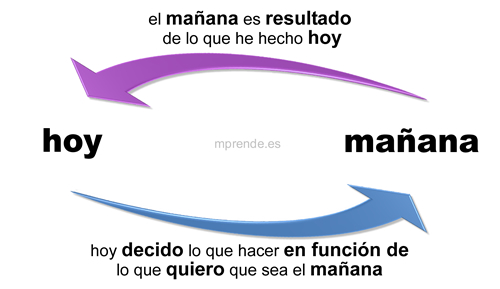 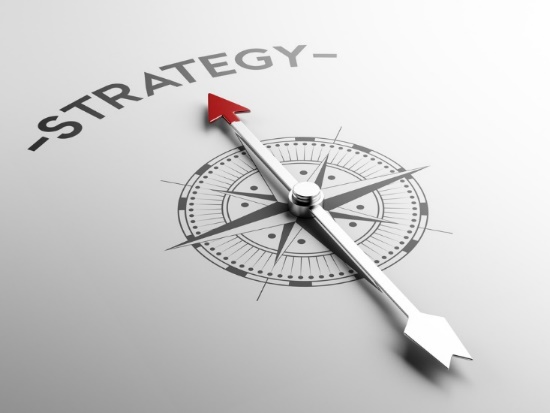 RUTA DIRECCIONADORA
GISELA GONZALEZ RUIZ
Doctora en Ciencias Gerenciales
Gerencia Estratégica
Estrategia- competitividad
Inspirar a todos los Sistemas  en la Organización
Construcción de una visión compartida y se hace realidad en la operación diaria (Serna, 2014)
Direccionamiento estratégico
Vertical
Horizontal
Alineado
Integral
Planea
Difunde
Operacionaliza
Evalúa
Plan de trabajo diario del trabajador
Flexible-revisable-ajustable
GISELA GONZALEZ RUIZ
Doctora en Ciencias Gerenciales
Gerencia Estratégica y partes interesadas en el Sistema
P
AR
T
E
S 

I
NT
E
R
E
SADAS
P
AR
T
E
S 

I
NT
E
R
E
SADAS
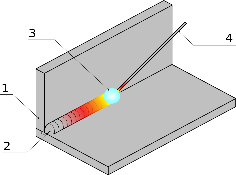 Clientes
Proveedores
Nivel estratégico


Nivel  Misional



Nivel de soporte
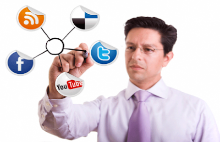 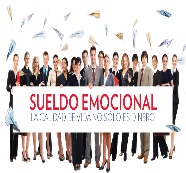 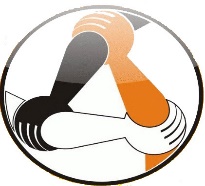 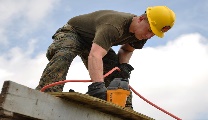 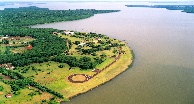 GISELA GONZALEZ RUIZ
Doctora en Ciencias Gerenciales
Gerencia Estratégica
Estándares Mínimos
P
AR
T
E
S 

I
NT
E
R
E
SADAS
P
AR
T
E
S 

I
NT
E
R
E
SADAS
1. Recursos
NIVEL 
ESTRATÉGICO








NIVEL MISIONAL






NIVEL SOPORTE
2. GESTIÓN INTEGRAL
AL
P
A
2.1 GESTIÓN DE LA SALUD
p3
P1
p2
2.2 GESTIÓN DE PELIGROS
SST
p8
P4
2.3 GESTIÓN DE AMENEZAS
H
G.C
V
p7
p6
p5
3. VERIFICACIÓN
4. MEJORAMIENTO CONTINUO
GISELA GONZALEZ RUIZ
Doctora en Ciencias Gerenciales
P
AR
T
E
S 

I
NT
E
R
E
SADAS
Inv. Capacitación y desarrollo humano
Recursos infraestructura
P
AR
T
E
S 

I
NT
E
R
E
SADAS
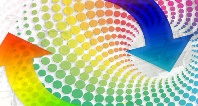 NIVEL ESTRATEGICO



NIVEL 
ESTRATÉGICO


NIVEL MISIONAL


NIVEL SOPORTE
RECURSOS
Compensación laboral
Recursos en tecnologías
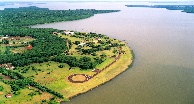 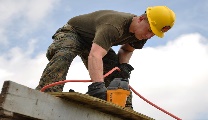 Investigación  innovación y desarrollo
GISELA GONZALEZ RUIZ
Doctora en Ciencias Gerenciales
Gracias

Preguntas?